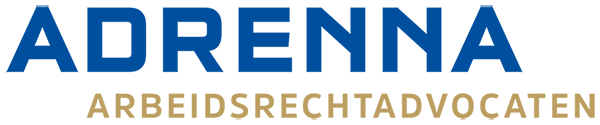 Samen willen winnen
Samen willen winnen
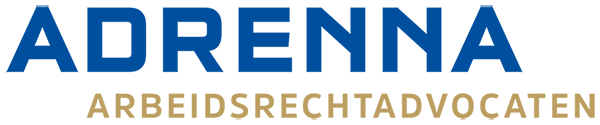